SLOVENIJA
12. december 2024
Pomembni elementi novih uredb EU o medicirani krmi

Predavanje 3
SLOVENIJA, 12. DECEMBER 2024
Regulativni okvir EU o zdravilih za uporabo v veterinarski medicini/medicirani krmi
Uredba (EU) 2019/4 o medicirani krmi
Uredba (EU) 2019/6 o zdravilih za uporabo v veterinarski medicini
Skupna pravila – veterinarski recept
Skupna pravila
MEDICIRANJE PREK KRME ALI VODE
Uredba (EU) 2019/4 (medicirana krma)
Uredba (EU) 2019/6 (zdravilo za uporabo v veterinarski medicini) in Delegirana uredba komisije (EU) 2024/1159
[Speaker Notes: Zaradi tega delegirani akt o peroralnih zdravilih velja za zdravila za uporabo v veterinarski medicini, ki se dajejo peroralno z mešanjem v krmo ali dodatkom vanjo in za mešanje zdravil za uporabo v veterinarski medicini v pitno vodo ali v tekočo krmo, ki ga izvaja imetnik živali. Akt pa ne velja za mešanje zdravila za uporabo v veterinarski medicini v krmo s strani nosilca dejavnosti poslovanja s krmo ne glede na to, ali dela v obratu za proizvodnjo krme, z mobilnim mešalcem ali mešalcem na kmetijskem gospodarstvu, kar zajema Uredba (EU) 2019/4. 

(f) „mobilen mešalec“ pomeni nosilca dejavnosti poslovanja s krmo, katerega proizvodni obrat je posebej opremljeno vozilo za proizvodnjo medicirane krme; (g) „mešalnik na kmetijskem gospodarstvu“ pomeni nosilca dejavnosti poslovanja s krmo, ki proizvaja medicirano krmo izključno za uporabo na svojem kmetijskem gospodarstvu;]
Uporaba protimikrobnih zdravil za uporabo v veterinarski medicini
Zakonski okvir EU:  Uredba (EU) 2019/4 o MEDICIRANI KRMI (medicirana krma)
Načela za uporabo medicirane krme
Prepoved uporabe medicirane krme s protimikrobnimi snovmi za profilakso. 
Zahteva za diagnosticiranje bolezni pred obvezno izdajo recepta za medicirano krmo.
Omejitev trajanja zdravljenja in veljavnost recepta.
Zmanjšanje kakršne koli morebitne sinergije med prenašanjem ostankov medicirane krme in pojavom odpornosti na protimikrobna zdravila.
Ukrepi za povečanje kakovosti proizvodnje medicirane krme (bolj natančno odmerjanje), da se prepreči subterapevtsko izpostavljanje. 
Največje stopnje navzkrižne kontaminacije za 24 protimikrobnih zdravilnih učinkovin v krmi, ki ni ciljna.
Prepoved sistematske profilakse
Skupna pravila – veterinarski recept
Skupna pravila
Veterinarski recepti, povezani s medicirano krmo (1/2)
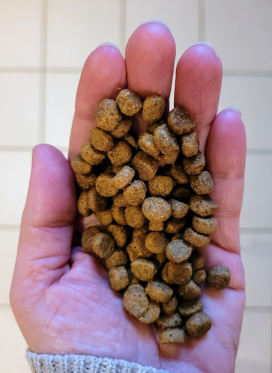 Uredba (EU) 2019/4
Člen 16
Medicirana krma (živalska krma, ki jo nosilec dejavnosti poslovanja s krmo zmeša z zdravili): 

za katero je potreben veterinarski recept

ki se lahko izdaja samo po kliničnem pregledu ali drugi primerni oceni zdravstvenega stanja živali

je namenjena samo za diagnosticirane bolezni (z izjemo cepiv in zdravil proti parazitom)
Pazite na medsebojna delovanja z drugimi zdravili!
[Speaker Notes: 1. Za dobavo medicirane krme imetnikom živali je treba:
(a) predložiti oziroma v primeru proizvodnje mešalcev na kmetijskem gospodarstvu imeti veterinarski recept za medicirano krmo; in
(b) izpolnjevati pogoje iz odstavkov 2 do 10.

2. Veterinarski recept za medicirano krmo se izda samo po kliničnem pregledu ali kakršni koli drugi ustrezni oceni zdravstvenega stanja živali ali skupine živali, ki jo opravi veterinar, in samo za diagnosticirano bolezen.

3. Z odstopanjem od odstavka 2 se lahko izda veterinarski recept za medicirano krmo, ki vsebuje imunološka zdravila za uporabo v veterinarski medicini, tudi če bolezen ni diagnosticirana.

4. Z odstopanjem od odstavka 2 se lahko na podlagi poznavanja statusa okužbe s paraziti živali ali skupine živali izda veterinarski recept za medicirano krmo, ki vsebuje antiparazitike brez protimikrobnih učinkov,
tudi če ni mogoče potrditi diagnosticirane bolezni.]
Skupna pravila – veterinarski recept
Skupna pravila
Veterinarski recepti, povezani s medicirano krmo (2/2)
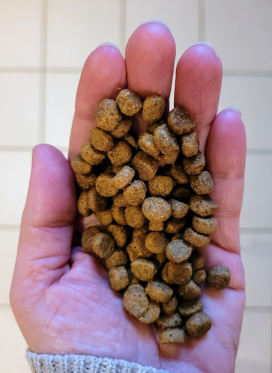 Uredba (EU) 2019/4
Člen 16
Vodenje evidenc: Veterinarske recepte morajo obrat za proizvodnjo krme, veterinar, ki je predpisal recept, ter imetnik živali hraniti 5 let
1 recept = 1 veterinarsko zdravljenje 
Najdaljše trajanje zdravljenja: 2 tedna za antibiotike, 1 mesec za druga zdravila

Veljavnost recepta: največ 5 dni za krmo s protimikrobnimi zdravili, največ 3 tedne za druga zdravila za živali za proizvodnjo živil, ostala zdravila pa 6 mesecev
[Speaker Notes: 6. Veterinarski recept za medicirano krmo vsebuje podatke, ki so določeni v Prilogi V. Originalni veterinarski recept za medicirano krmo hrani proizvajalec ali, kadar je to primerno,
nosilec dejavnosti poslovanja s krmo, ki dobavlja medicirano krmo imetniku živali. Veterinar ali strokovna oseba iz odstavka 5, ki izda recept, in imetnik živali za proizvodnjo živil ali kožuharjev, hrani kopijo veterinarskega recepta za medicirano krmo. Izvirnik in kopije se hranijo pet let od datuma izdaje.

7. Z izjemo medicirane krme za živali, ki niso namenjene proizvodnji živil, razen za kožuharje, se lahko medicirana krma na podlagi enega veterinarskega recepta za medicirano krmo uporabi samo za eno zdravljenje.
Trajanje zdravljenja mora biti skladno s povzetkom glavnih značilnosti zdravila za uporabo v veterinarski medicini, ki je vsebovano v krmi in, kadar ni določeno, ne sme biti daljše od enega meseca ali dveh tednov v primeru medicirane krme,
ki vsebuje zdravila za uporabo v veterinarski medicini z antibiotiki.

8. Veterinarski recept za medicirano krmo velja največ šest mesecev od datuma njegove izdaje za živali, ki niso namenjene proizvodnji živil, razen za kožuharje, in tri tedne za živali za proizvodnjo živil in za
kožuharje. Če medicirana krma vsebuje protimikrobna zdravila za uporabo v veterinarski medicini, je recept veljaven največ pet dni od datuma njegove izdaje.

9. Veterinar, ki je izdal veterinarski recept za medicirano krmo, preveri, da je uporaba zdravila za ciljne živali upravičena z veterinarskega stališča. Poleg tega ta veterinar zagotovi, da vnos
zadevnega zdravila za uporabo v veterinarski medicini ni nezdružljivo z drugim zdravljenjem ali uporabo ter da v primeru uporabe več zdravil ni kontraindikacij ali medsebojnega delovanja. Veterinar zlasti ne sme predpisati
medicirane krme z več kot enim veterinarskim zdravilom, ki vsebuje protimikrobne snovi.

10. Veterinarski recept za medicirano krmo:
(a) mora biti skladen s povzetkom glavnih značilnosti zdravila za uporabo v veterinarski medicini, razen za zdravila
za uporabo v veterinarski medicini, ki so namenjena uporabi v skladu s členom 112, členom 113 ali členom 114 Uredbe (EU)
2019/6;
(b) navaja dnevni odmerek zdravila za uporabo v veterinarski medicini, ki se vključi v takšno količino medicirane krme,
ki zagotavlja, da ciljna žival zaužije odmerek, ob upoštevanju, da se lahko količina krme, ki jo zaužije bolna žival,
razlikuje od običajnega dnevnega obroka;
(c) zagotavlja, da medicirana krma, ki vsebuje odmerek zdravila za uporabo v veterinarski medicini, ustreza vsaj 50 %
dnevnega obroka krme v suhi snovi ter da je za prežvekovalce dnevni odmerek zdravila za uporabo v veterinarski medicini
v vsaj 50 % dopolnilne krmne mešanice, z izjemo mineralne krmne mešanice;
(d) navaja stopnjo vsebnosti učinkovin, izračunano na podlagi ustreznih parametrov.

11. Veterinarski recepti za medicirano krmo, izdani v skladu z odstavki 2, 3 in 4, se priznajo po vsej Uniji.

12. Komisija lahko z izvedbenimi akti določi vzorec obrazca za informacije iz
Priloge V. Ta vzorec obrazca je na voljo tudi v elektronski obliki. Ti izvedbeni akti
se sprejmejo v skladu s postopkom pregleda iz člena 21(2).]
Delegirana uredba (EU) 2024/1159 o peroralnem dajanju
Določa pravila za zagotovitev učinkovite in varne uporabe zdravil za uporabo v veterinarski medicini, ki so odobrena in se predpisujejo za peroralno dajanje, razen prek medicirane krme, in jih imetnik živali daje živalim za proizvodnjo živil
Za preprečitev zmanjšanja učinkovitosti, razvoja odpornosti, kontaminacijo 

Vključuje zdravila za uporabo v veterinarski medicini v pitni vodi ali zmešana oziroma porazdeljena po krmi, kar izvede imetnik živali. Ne vključuje medicirane krme (ali krme, ki jo z mobilnim mešalcem zmeša nosilec dejavnosti poslovanja s krmo na kmetijskem gospodarstvu). 

Pomembna vloga za veterinarje – pred predpisovanjem morajo oceniti opremo, živalske vrste, situacijo na kmetijskem gospodarstvu itd. Poleg tega morajo lastniku svetovati glede pravilnega odmerjanja in pravilne odstranitve. 

Pomembna vloga za imetnika živali: skrbeti mora za pravilno shranjevanje in pripravo, imeti ustrezno opremo za dajanje ter zavreči ostanke. Poskrbite, da bo krma/voda primerna. Poskrbite, da ne bo nobene kontaminacije.
[Speaker Notes: DODATNI DIAPOZITIVI ZA UPORABO V PRIMERU VPRAŠANJ GLEDE PERORALNEGA ZDRAVILA


Pri peroralnih zdravilih je tveganje za neučinkovitost višje od tveganja pri izvajanju individualnega zdravljenja. Ta dodatna pravila so namenjena za preprečitev izgube učinka zdravila, da se tako prepreči razvoj in širjenje odpornosti in kontaminacija ali nenamerno dajanje vrstam, ki niso ciljne, ali ljudem, ali širjenje v okolju. 
Pravila zajemajo vsa peroralna zdravila z izjemo medicirane krme, ki jo zmeša nosilec dejavnosti poslovanja s krmo. Ta uredba se uporablja za odobrena in predpisana zdravila za uporabo v veterinarski medicini, ki se dajejo peroralno v pitni vodi, zmešajo v krmo ali nanesejo na površino krme tik pred krmljenjem ter ki jih imetnik živali daje živalim za proizvodnjo živil.
Veterinarji imajo pri tem ključno vlogo: preden predpišejo recept, morajo poznati razmere na kmetijskem gospodarstvu, opremo, krmo itd., da se lahko prepričajo glede učinkovitosti zdravila za uporabo v veterinarski medicini. Poleg tega morajo lastniku živali svetovati, kako naj zavrže ali odstrani preostala zdravila. 
- Peroralno dajanje zdravila za uporabo v veterinarski medicini v trdno krmo lahko povzroči tekmovanje med živalmi za isto krmo, kar povzroči tveganje za premajhno in preveliko odmerjanje.  To je še posebej pomembno pri protimikrobnih snoveh in antiparazitikih, saj prispeva k razvoju mikrobne odpornosti in odpornosti proti antiparazitikom. Zato bi moralo biti predpisovanje in peroralno dajanje protimikrobnega ali antiparazitnega zdravila za uporabo v veterinarski medicini z mešanjem v trdno krmo ali nanašanjem na površino trdne krme tik pred krmljenjem dovoljeno le, kadar se živali krmijo posamično ali kadar je mogoče učinkovito nadzorovati vnos zdravila za uporabo v veterinarski medicini pri posamezni živali v majhni skupini živali.]
Delegirana uredba (EU) 2024/1159 o peroralnem dajanju
Določa pravila za zagotovitev učinkovite in varne uporabe zdravil za uporabo v veterinarski medicini, ki so odobrena in se predpisujejo za peroralno dajanje, razen prek medicirane krme, in jih imetnik živali daje živalim za proizvodnjo živil
Mešanje antibiotikov ali antiparazitikov se lahko izvaja samo pri živalih, ki se krmijo posamično, ali za majhno skupino živali. Države članice lahko take uporabe omejijo samo na živali, ki se krmijo posamično (če ni škodljivo za zdravje ali dobrobit živali). Dajanje prek  pitne vode za skupine živali je dovoljeno. 

IZJEMA – Če medicirana krma ni na voljo ali se čaka na njeno dobavo, se lahko za vodne živali v krmo zameša protimikrobna in antiparazitna zdravila za skupinsko zdravljenje.

Dajanje več vrst protimikrobnih zdravil sočasno ni dovoljeno.

Samo na veterinarski recept na podlagi diagnoze in z navedbo ciljne vrste in števila živali, ki se lahko zdravi.
Pri uporabi biocidov, dodatkov za krmo ali drugih snovi, ki se uporabljajo sočasno, bodite previdni, saj lahko pride do medsebojnega delovanja.
[Speaker Notes: DODATNI DIAPOZITIVI V PRIMERU VPRAŠANJ O PEROALNEM ZDRAVILU



Pri peroralnih zdravilih je tveganje za neučinkovitost višje od tveganja pri izvajanju individualnega zdravljenja. Ta dodatna pravila so namenjena za preprečitev izgube učinka zdravila, da se tako prepreči razvoj in širjenje odpornosti in kontaminacija ali nenamerno dajanje vrstam, ki niso ciljne, ali ljudem, ali širjenje v okolju. 
Pravila zajemajo vsa peroralna zdravila z izjemo medicirane krme, ki jo zmeša nosilec dejavnosti poslovanja s krmo. 
Veterinarji imajo pri tem ključno vlogo: preden predpišejo recept, morajo poznati razmere na kmetijskem gospodarstvu, opremo, krmo itd., da se lahko prepričajo glede učinkovitosti zdravila za uporabo v veterinarski medicini. Poleg tega morajo lastniku živali svetovati, kako naj zavrže ali odstrani preostala zdravila. 
- Peroralno dajanje zdravila za uporabo v veterinarski medicini v trdno krmo lahko povzroči tekmovanje med živalmi za isto krmo, kar povzroči tveganje za premajhno in preveliko odmerjanje.  To je še posebej pomembno pri protimikrobnih snoveh in antiparazitikih, saj prispeva k razvoju mikrobne odpornosti in odpornosti proti antiparazitikom. Zato bi moralo biti predpisovanje in peroralno dajanje protimikrobnega ali antiparazitnega zdravila za uporabo v veterinarski medicini z mešanjem v trdno krmo ali nanašanjem na površino trdne krme tik pred krmljenjem dovoljeno le, kadar se živali krmijo posamično ali kadar je mogoče učinkovito nadzorovati vnos zdravila za uporabo v veterinarski medicini pri posamezni živali v majhni skupini živali.]
Delegirana uredba (EU) 2024/1159 o peroralnem dajanju
Določa pravila za zagotovitev učinkovite in varne uporabe zdravil za uporabo v veterinarski medicini, ki so odobrena in se predpisujejo za peroralno dajanje, razen prek medicirane krme, in jih imetnik živali daje živalim za proizvodnjo živil
Država članica lahko pripravi nadaljnje nacionalne smernice za olajšanje uvajanja omenjene uredbe.

V veljavo stopi 9. novembra 2025.
[Speaker Notes: DODATNI DIAPOZITIVI V PRIMERU VPRAŠANJ O PEROALNEM ZDRAVILU



Pri peroralnih zdravilih je tveganje za neučinkovitost višje od tveganja pri izvajanju individualnega zdravljenja. Ta dodatna pravila so namenjena za preprečitev izgube učinka zdravila, da se tako prepreči razvoj in širjenje odpornosti in kontaminacija ali nenamerno dajanje vrstam, ki niso ciljne, ali ljudem, ali širjenje v okolju. 
Pravila zajemajo vsa peroralna zdravila z izjemo medicirane krme, ki jo zmeša nosilec dejavnosti poslovanja s krmo. 
Veterinarji imajo pri tem ključno vlogo: preden predpišejo recept, morajo poznati razmere na kmetijskem gospodarstvu, opremo, krmo itd., da se lahko prepričajo glede učinkovitosti zdravila za uporabo v veterinarski medicini. Poleg tega morajo lastniku živali svetovati, kako naj zavrže ali odstrani preostala zdravila. 
- Peroralno dajanje zdravila za uporabo v veterinarski medicini v trdno krmo lahko povzroči tekmovanje med živalmi za isto krmo, kar povzroči tveganje za premajhno in preveliko odmerjanje.  To je še posebej pomembno pri protimikrobnih snoveh in antiparazitikih, saj prispeva k razvoju mikrobne odpornosti in odpornosti proti antiparazitikom. Zato bi moralo biti predpisovanje in peroralno dajanje protimikrobnega ali antiparazitnega zdravila za uporabo v veterinarski medicini z mešanjem v trdno krmo ali nanašanjem na površino trdne krme tik pred krmljenjem dovoljeno le, kadar se živali krmijo posamično ali kadar je mogoče učinkovito nadzorovati vnos zdravila za uporabo v veterinarski medicini pri posamezni živali v majhni skupini živali.]
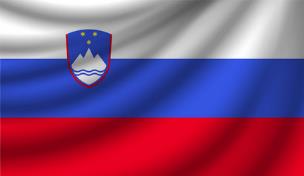 Nacionalne določbe
Vir: EMA
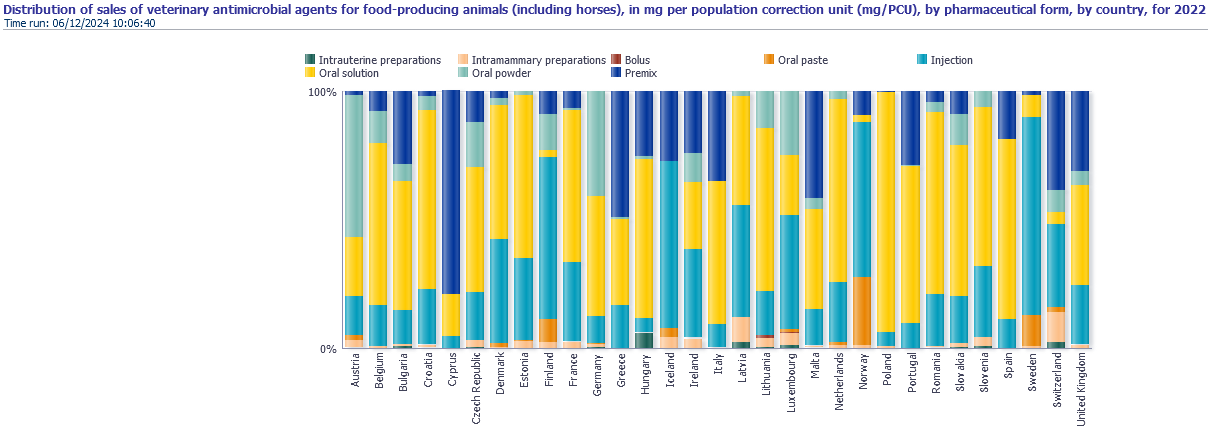 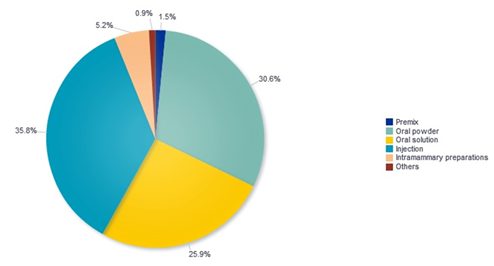 EMA, 2015
VETERINARSKI NADZOR
PRAVNA OSNOVA: 
ZAKON O ZDRAVILIH
ZAKON O VETERINARSTVU
ZAKON O VETERINARSKIH MERILIH IN SKLADNOSTI (ZVMS) https://pisrs.si/pregledPredpisa?id=ZAKO4370 

PODELJUJE PRISTOJNOSTI IN POOBLASTILA GLEDE DAJANJA V PROMET IN TRGOVANJA
SLEDLJIVOST – OBVEZNE EVIDENCE
SPREMLJANJE UČINKOVITOSTI
UPORABNIKI – STROKOVNA UPORABA, IZDAJANJE
PREDISUJE NADZOR
INFORMACIJSKI SISTEM ZA SPREMLJANJE
PREDPISUJE KAZNI ZA NEUPOŠTEVANJE
VETERINARSKA ZDRAVILA: ČLENI - 34, 35, 36
MEDICIRANA KRMA: ČLEN 29
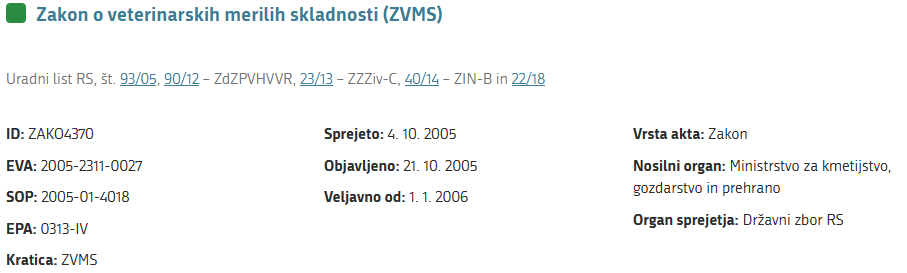 Nacionalni predpisi
SLEDIJO PREDPOSTAVKAMA: Bolje preprečiti kot zdraviti & Politika od kmetije do vilic (sledljivost)

Agencija za zdravila in medicinske pripomočke Republike Slovenije (JAZMP) – odgovorna za registracijo / vzporedni uvoz in farmakovigilanco ZDRAVIL ZA VETERINARSKO UPORABO
Uprava RS za varno hrano, veterinarstvo in varstvo rastlin (UVHVVR) – pristojna za INŠPEKCIJO NAD UPORABO ZDRAVIL ZA VETERINARSKO UPORABO

Veljavna zakonodaja je enostavno dostopna na njihovih spletnih straneh:

https://www.jazmp.si/predpisi/

https://www.gov.si/teme/zdravila-v-veterinarski-medicini
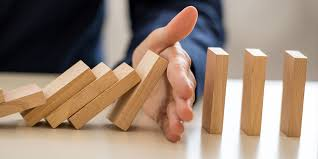 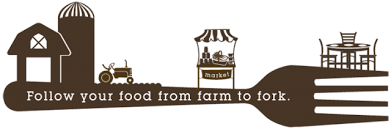 VETERINARJI – dodatno od že povedanega
Skladnost z zakonodajo:
Veterinarji morajo zagotoviti, da medicirana krma ustreza veterinarskemu receptu.
Medicirana krma ne sme vsebovati več kot enega veterinarskega zdravila, ki vsebuje protimikrobna sredstva.
Označevanje in sledenje:
Veterinarji morajo poskrbeti za natančne podatke na receptih, vključno z dnevnim odmerkom in predpisano vsebnostjo zdravil.
Shranjevanje kopij receptov za najmanj pet let.
Omejitve za protimikrobna zdravila:
Uporaba protimikrobnih zdravil je dovoljena samo v izjemnih primerih.
Profilaksa (preventivna uporaba) ni dovoljena, razen kadar je tveganje za bolezen zelo veliko.
REJCI
Uporaba medicirane krme:
Medicirana krma se lahko uporablja samo za živali, za katere je predpisana, in v skladu z veterinarskim receptom.
Uporaba protimikrobne medicirane krme za profilakso je prepovedana, razen če so izpolnjeni strogi pogoji.
Karenca in varnost živil:
Rejci morajo strogo upoštevati karence, določenimi na receptu, za vse živali za proizvodnjo živil.
Uporaba medicirane krme s pretečenim rokom uporabnosti je prepovedana.
Sistem za odstranjevanje odpadkov:
Rejci morajo neporabljeno medicirano krmo ali zdravila s pretečenim rokom uporabnosti odstraniti v skladu z ustreznimi predpisi – neškodljivo uničenje.
Države članice morajo zagotoviti sisteme za zbiranje ali odstranjevanje teh proizvodov ter o tem seznaniti rejce.
Vodenje evidenc:
Rejci morajo voditi natančne zapise o uporabi medicirane krme, vključno z datumi, odmerki in izpolnjevanjem obdobij karence.
Te evidence je treba hraniti najmanj 5 let.




Skladiščenje in prevoz:
Medicirana krma se lahko skladišči in prevaža le v zapečateni embalaži, ki jo ni mogoče ponovno uporabiti.
Nadzor in kazni:
Veterinarji in rejci so dolžni spoštovati predpise. Kršitve so sankcionirane z učinkovitimi, sorazmernimi in odvračilnimi kaznimi, ki jih določijo države članice.
VETERINARJI IN REJCI
Hvala vam